Опыт реализации формы наставничества «студент-студент» в ГБПОУ РХ ХПК
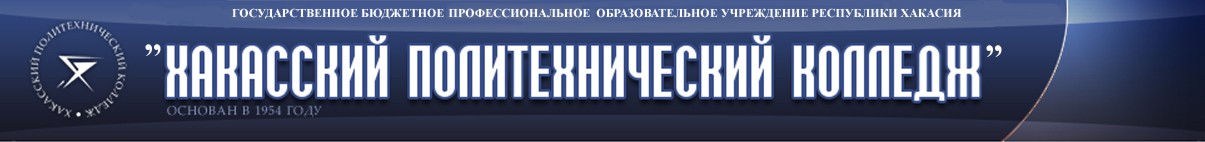 Куратор наставнических групп по форме «студент - студент»
преподаватель  ГБПОУ РХ ХПК Михайлова В.Н.
Цель программы менторинга:
Развитие предпринимательского потенциала у обучающихся Хакасского политехнического колледжа, а также создание  условий  для  реализации  предпринимательской  инициативы
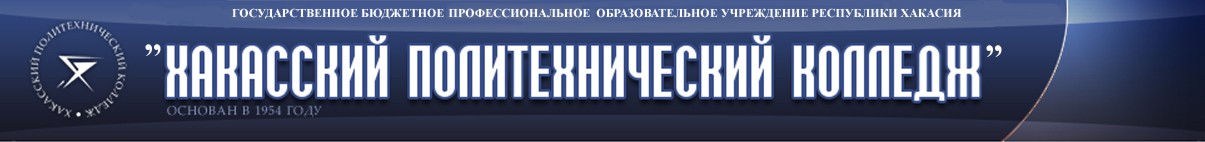 Анкета наставляемого
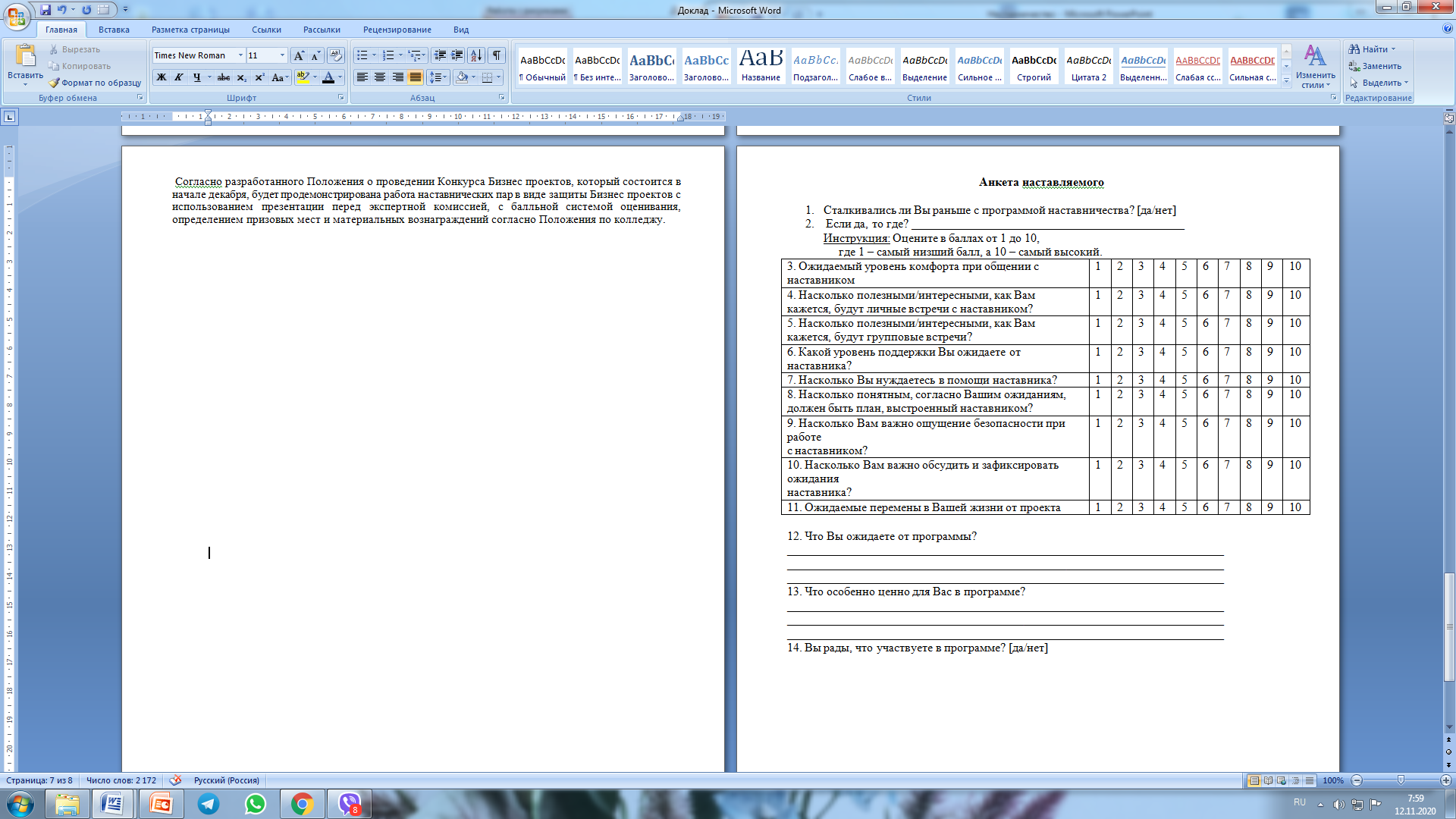 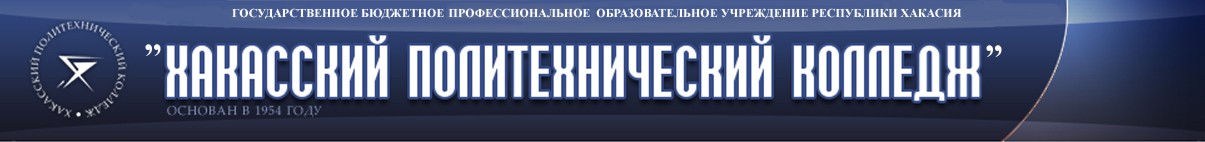 Анализ анкеты наставляемого
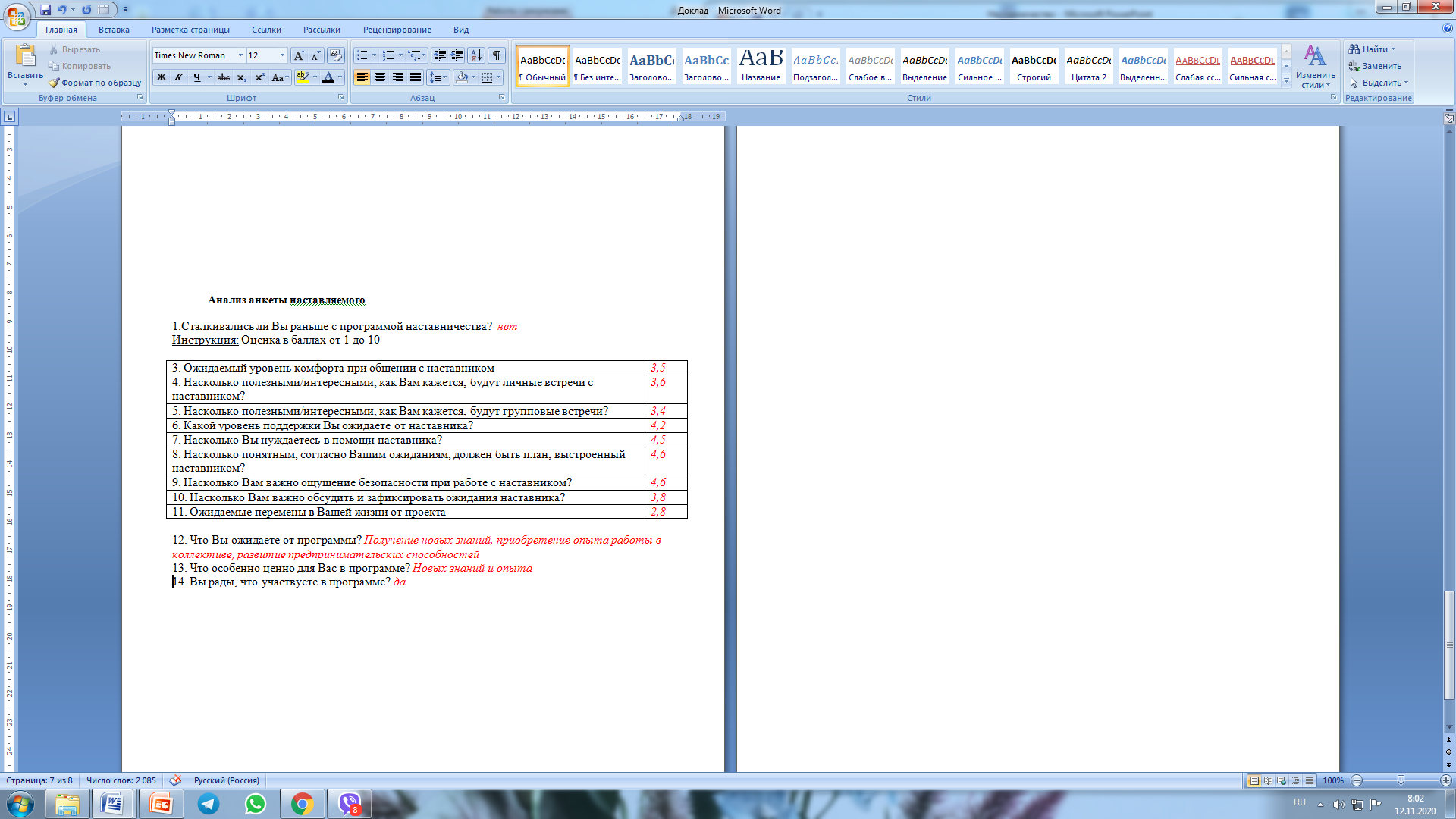 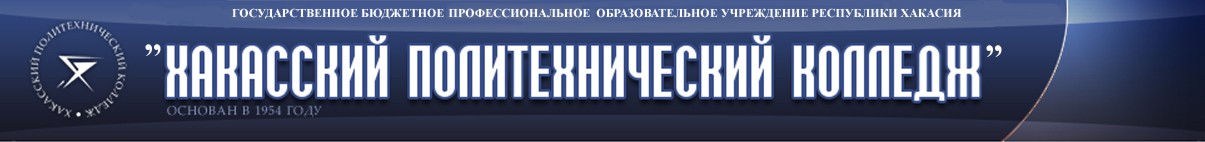 Анкета наставника
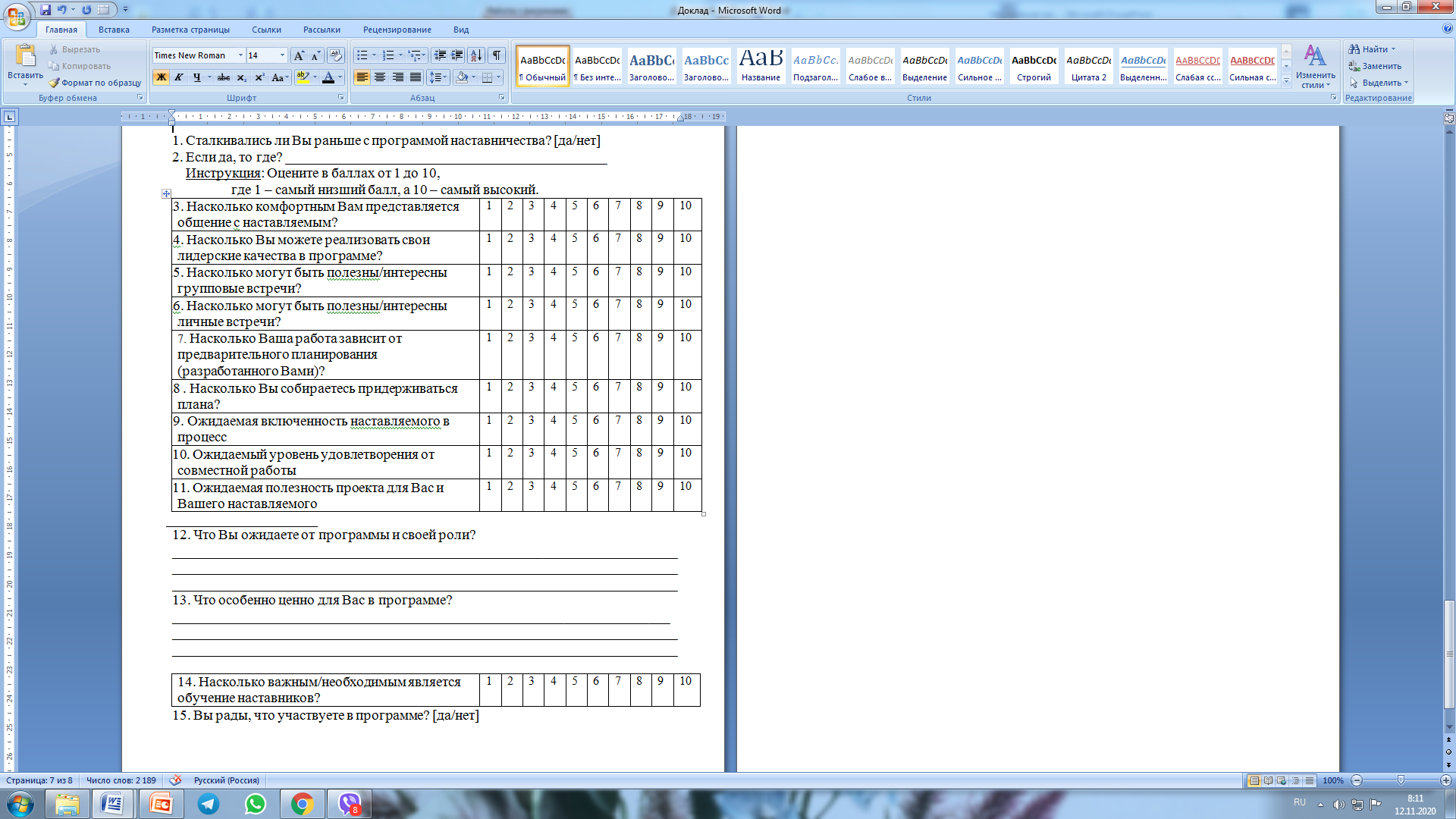 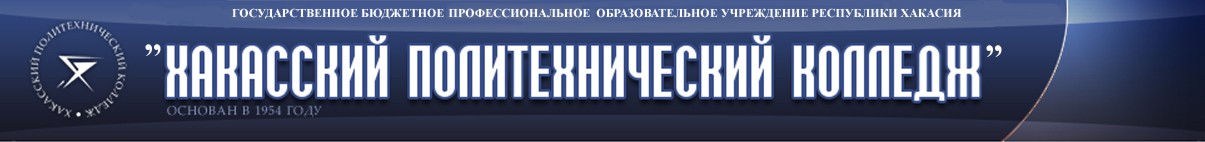 Анализ анкеты наставника
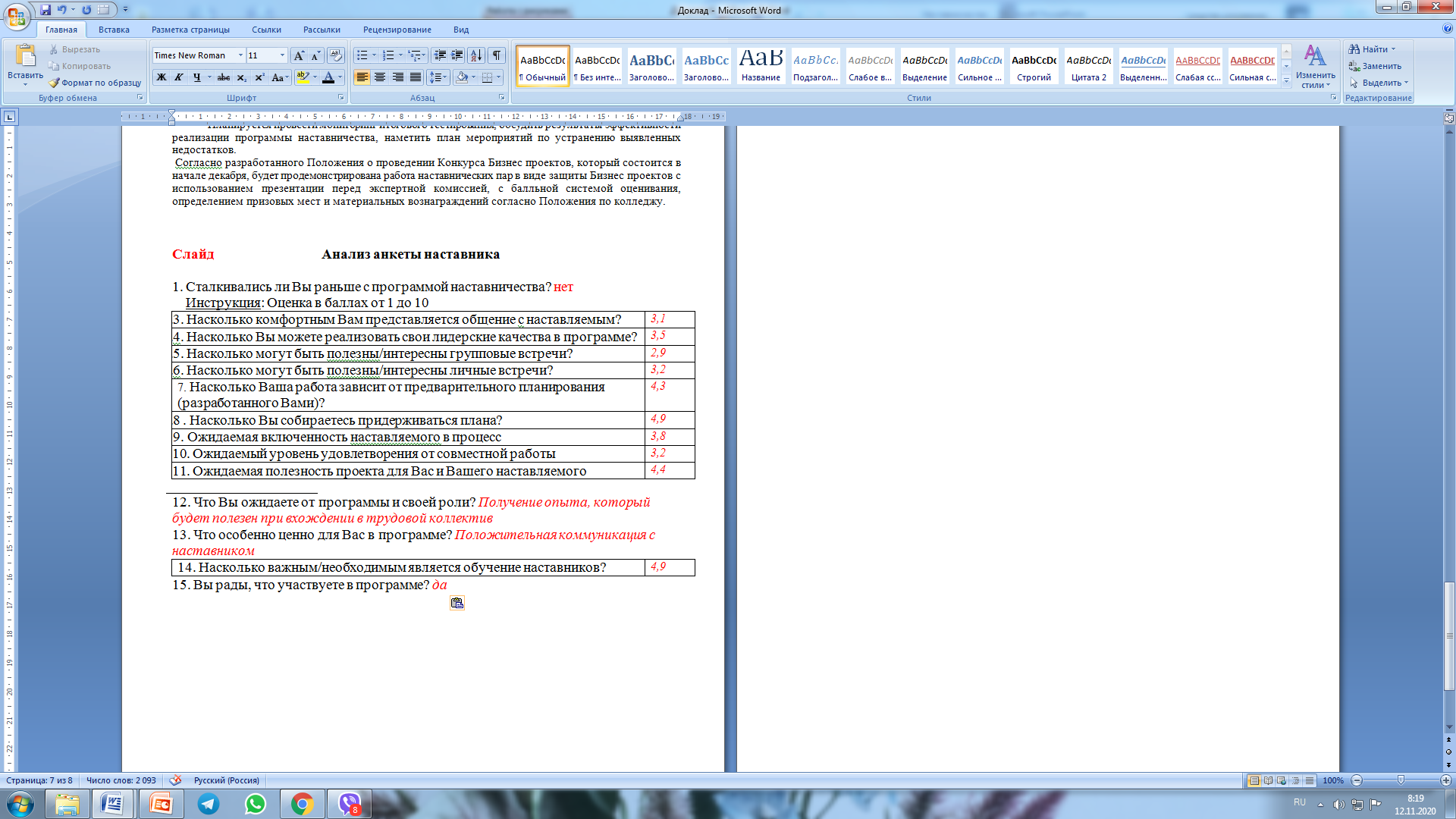 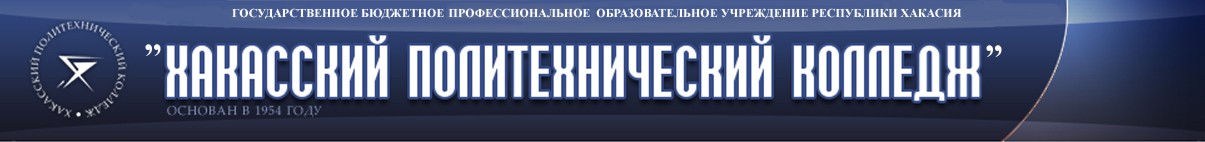 График выполнения программы менторинга по форме «студент-студент» в образовательной организации ГБПОУ РХ ХПК
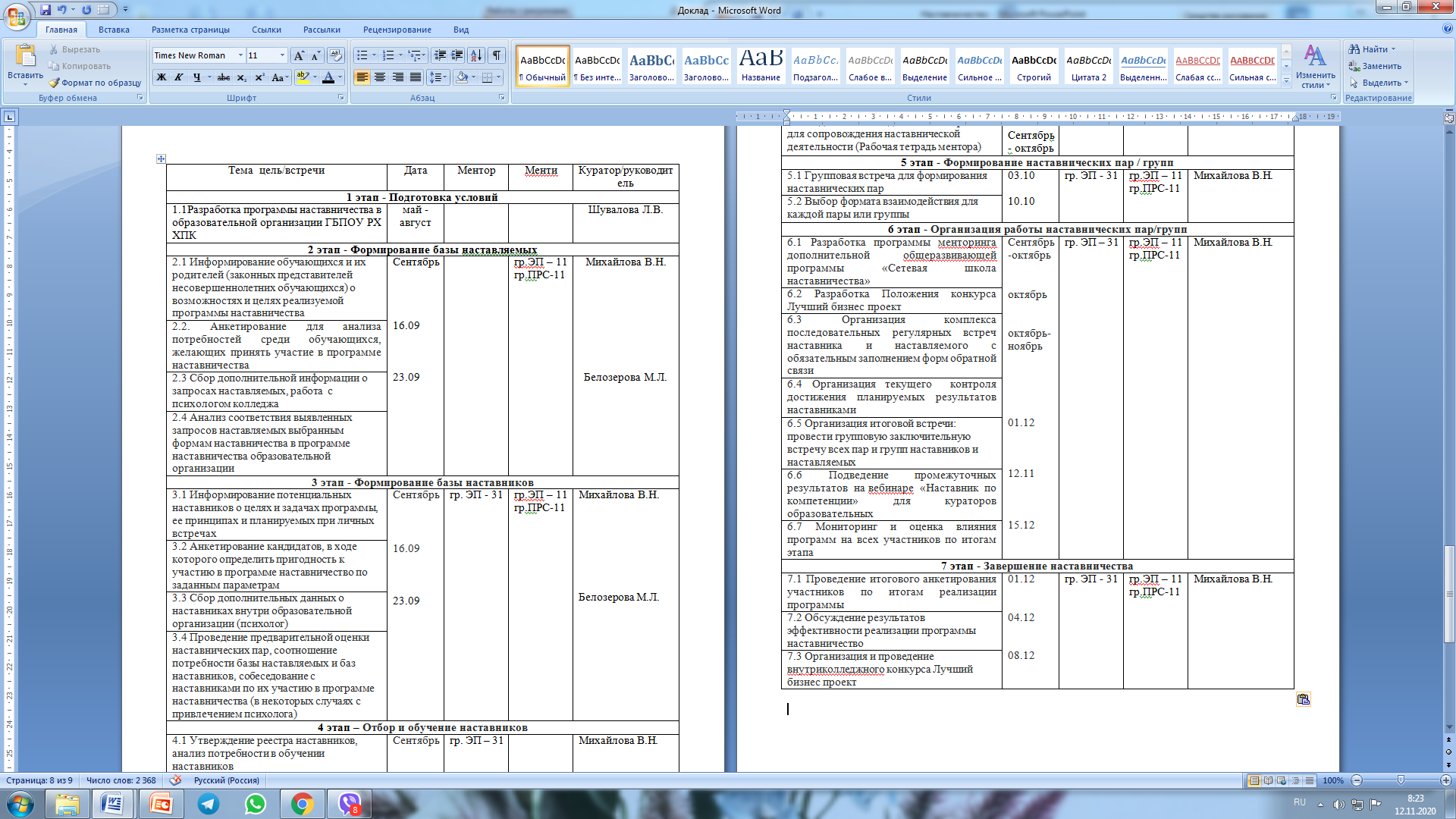 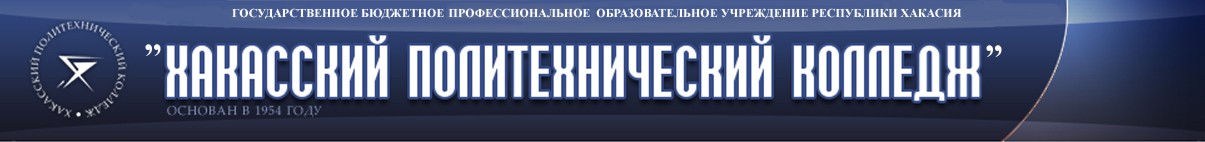 График выполнения программы менторинга по форме «студент-студент» в образовательной организации ГБПОУ РХ ХПК
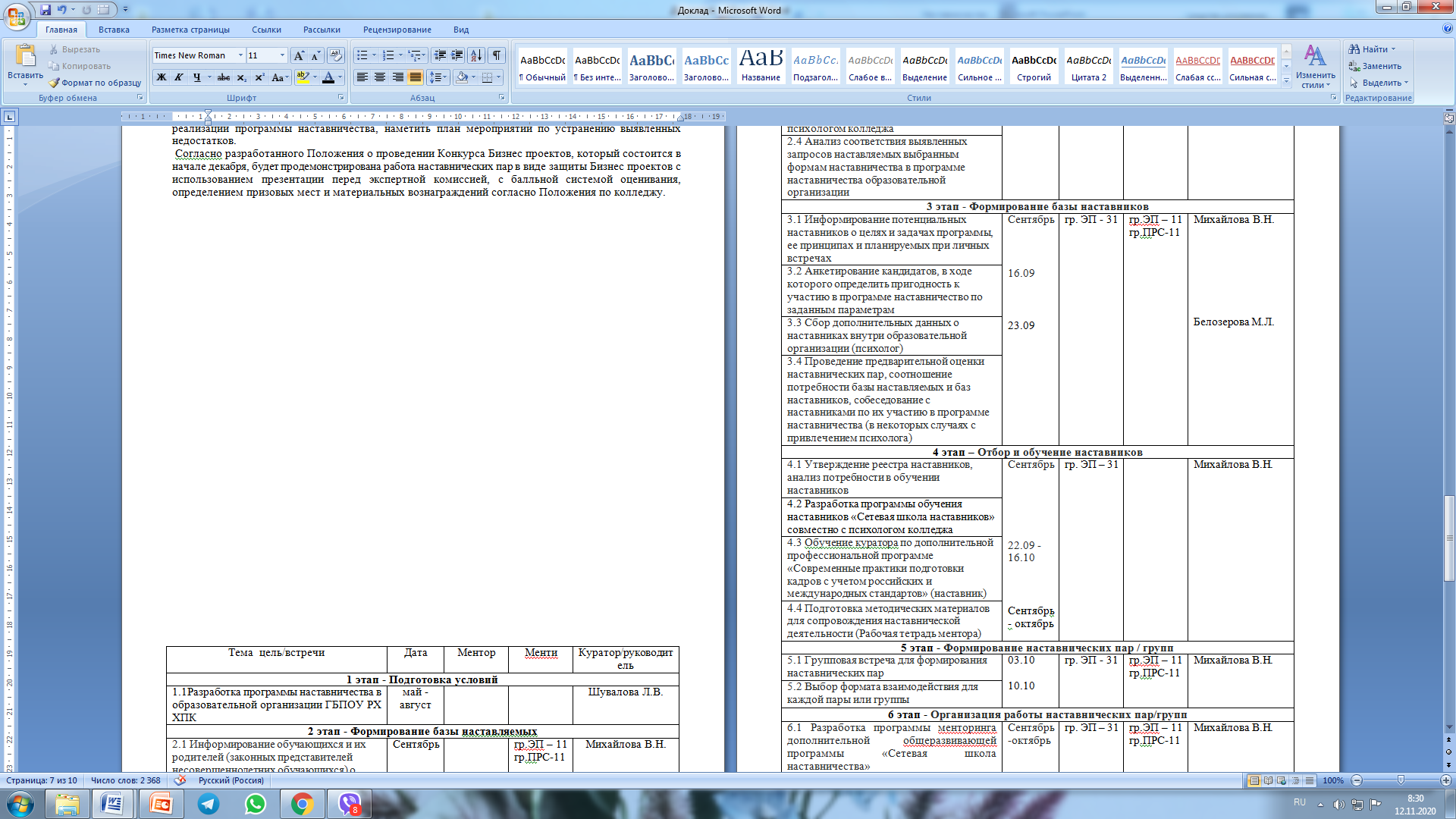 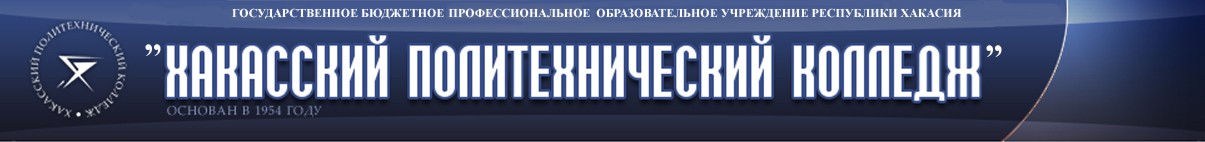 График выполнения программы менторинга по форме «студент-студент» в образовательной организации ГБПОУ РХ ХПК
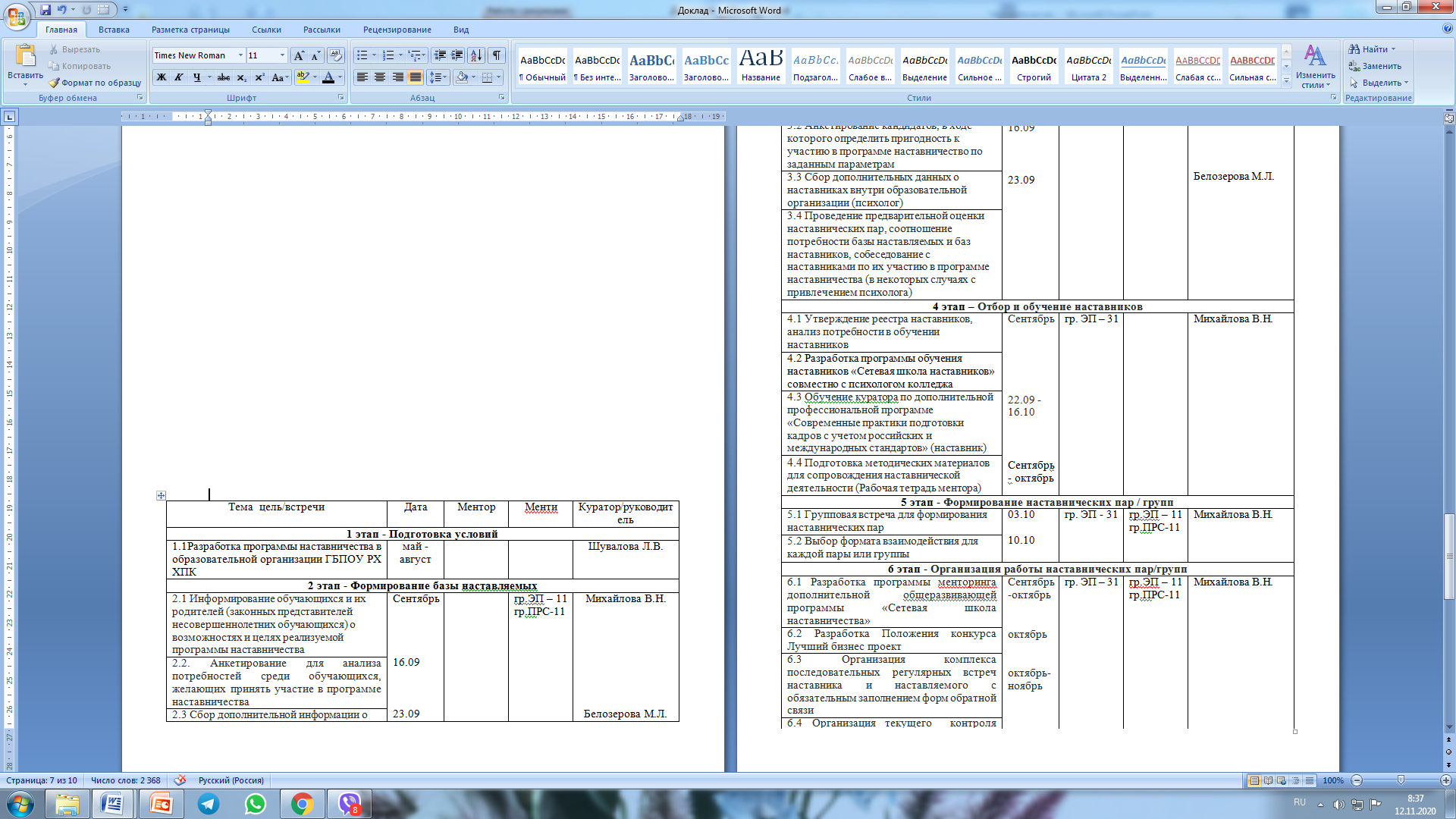 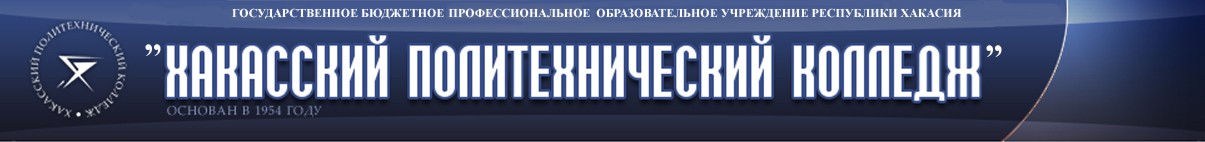 График выполнения программы менторинга по форме «студент-студент» в образовательной организации ГБПОУ РХ ХПК
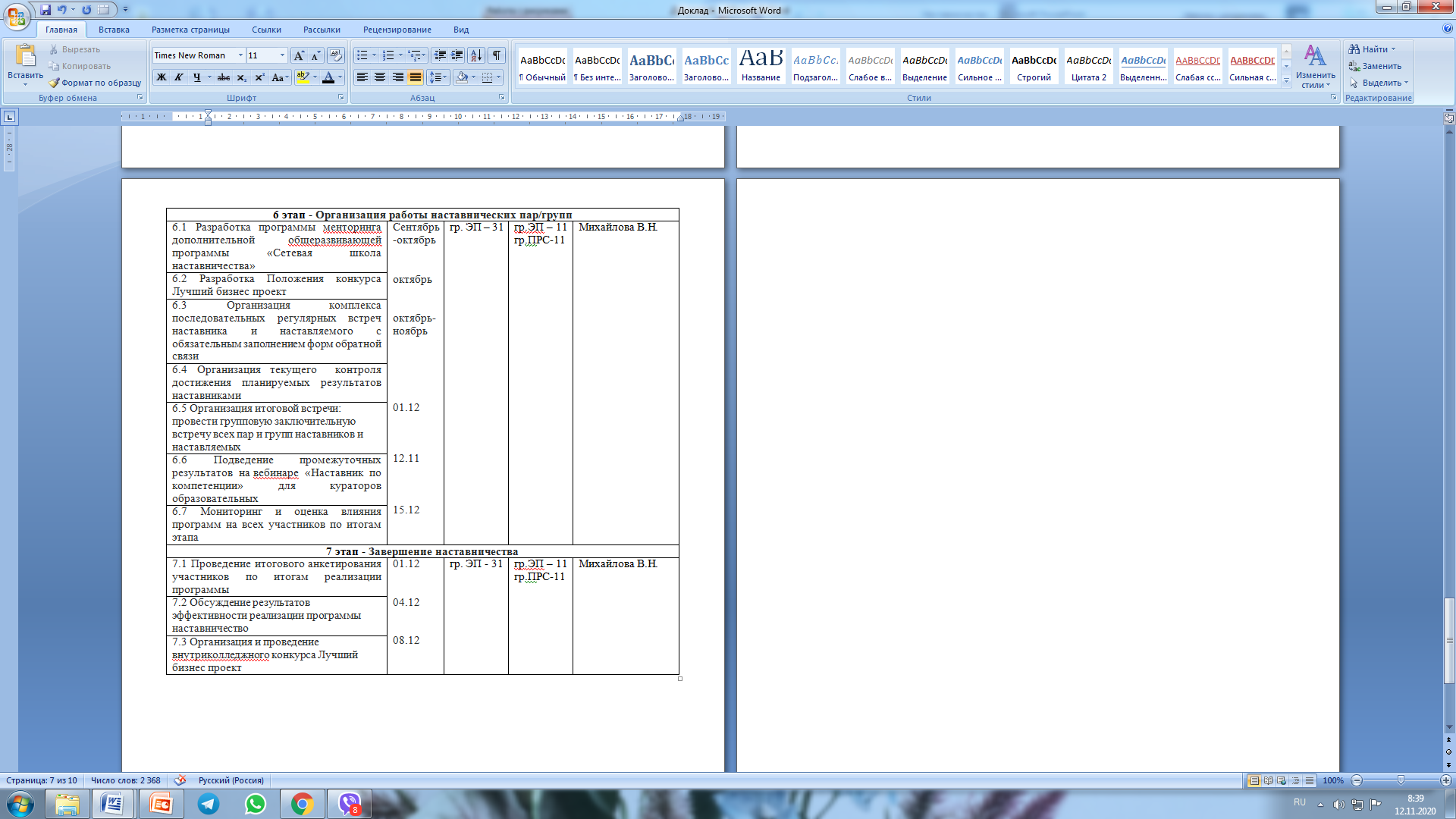 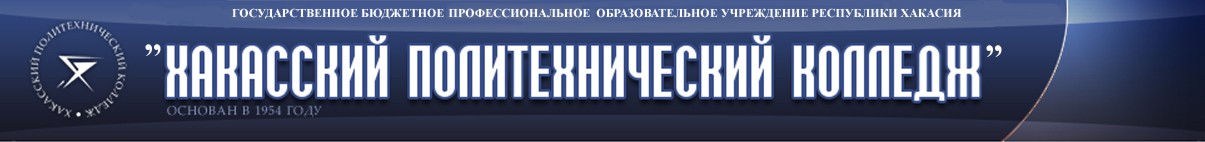 График выполнения программы менторинга по форме «студент-студент» в образовательной организации ГБПОУ РХ ХПК
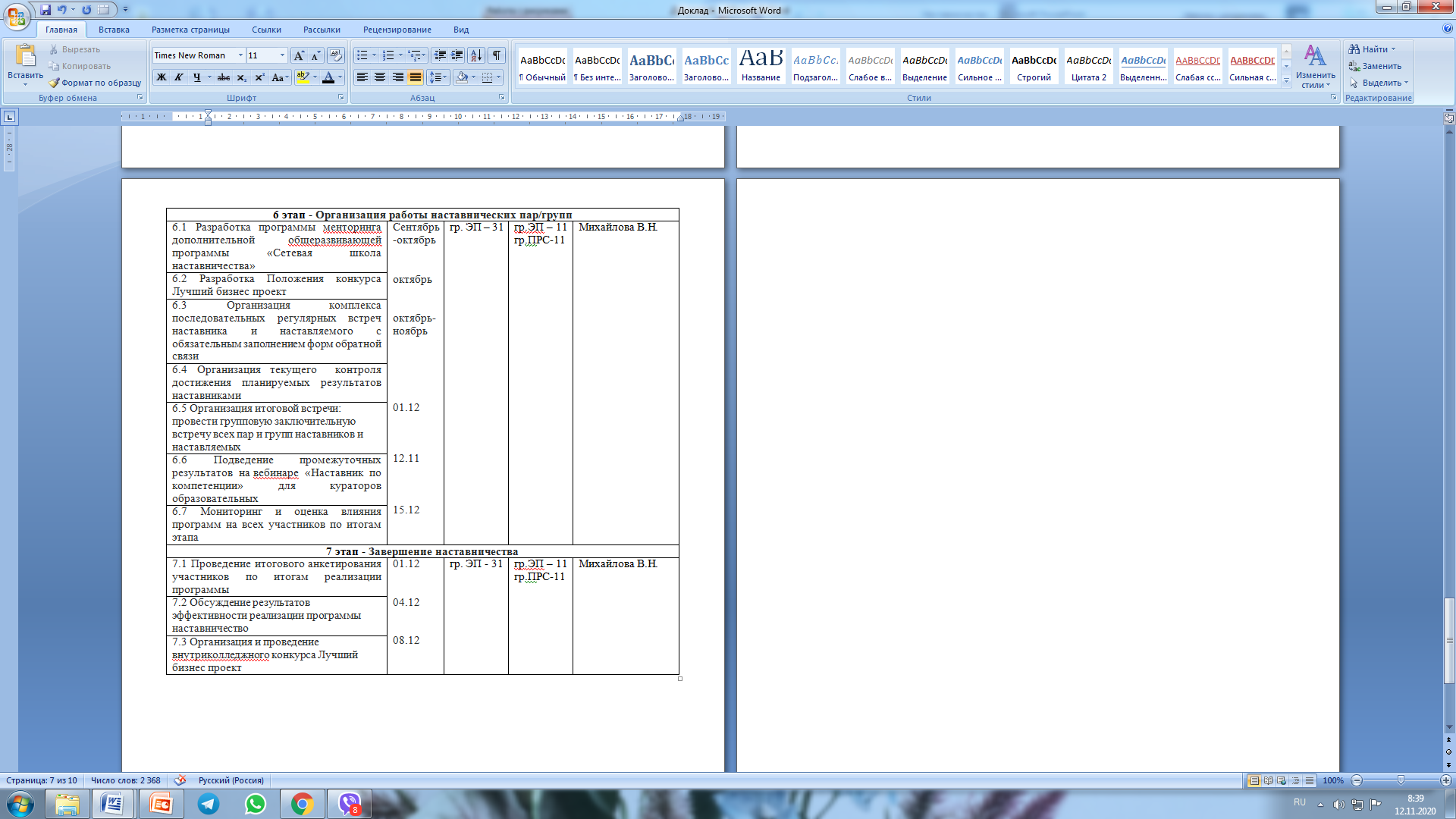 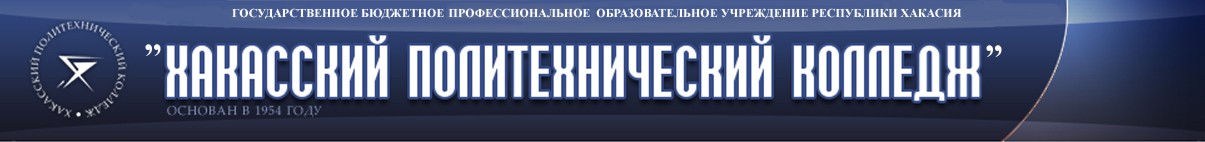